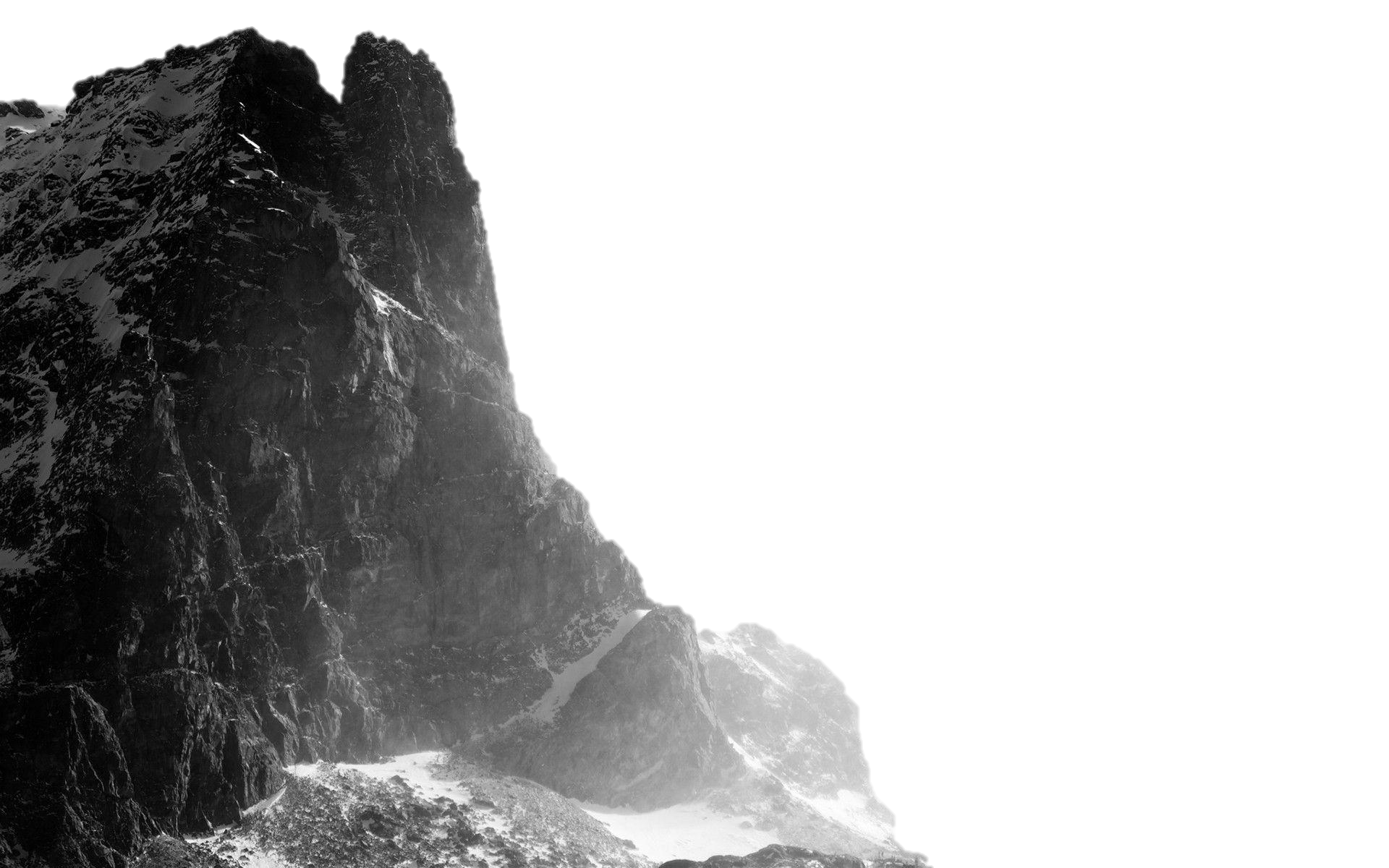 以下简称“蓝源产融集团”
宁波蓝源产融集团有限公司
中国产业投资领军平台
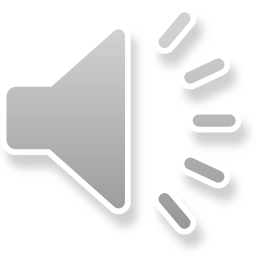 建设现代化经济体系
坚持供给侧结构性改革为主线
现代化经济体系是一个有机整体，我国发展的战略目标
强调建设创新引领、协同发展的产业体系
推动互联网、大数据、人工智能同实体经济深度融合
“巩固、增强、提升、畅通”八字方针
 更多采取改革的办法，更多运用市场化、法治化手段
 增强供给质量，提高供给效率，提升产业链水平，推动经济高质量发展
促进产业组织方式、商业模式和政府治理方式创新
以供应链与互联网、物联网深度融合为路径
提升产业集成/协同水平，打造智慧供应链体系
促进制造协同化、服务化、智能化
供应链是供给侧结构性改革的重要抓手
加快供应链创新与应用
大力发展平台经济
互联网平台经济是生产力新的组织方式，是经济发展新动能
鼓励发展平台经济新业态，加快培育新的增长点
积极发展“互联网+服务业”，大力发展“互联网+生产”
深入推进“互联网+创业创新”
打造共享经济等新业态新模式
布局发力新基建
共享经济作为全球新一轮科技革命和产业变革下涌现的新业态新模式 
真正打破了中间环节，链接了买卖双方，让供给更加有效率
存量经济的延伸与拓展，让服务更具个性化
资源碎片与碎片的对接，一种更有效率的协作模式
以5G、工业互联网、物联网、云计算、大数据等为特点的新基建，关键在于“数字基建”
数字新基建是推动治理体系现代化的新抓手
工业互联网是智能制造发展的基础，可以提供共性的基础设施和能力
政策密集出台预示着，未来工业互联网将成为5G时代的重要应用场景
新时代  新方向  新机会
公司概况
公司名称：宁波蓝源产融集团有限公司
统一社会信用代码： 91330212MA2CLNWR35
历史起点：2010年创立，2018年裂变重组设立宁波蓝源产融集团
注册资本：1亿元
注册地址：宁波市高新区
主营业务：基金管理，项目投资和投资银行业务。以产业链金融，产业链上下游价值投资、并购重组、上市公司市值运营、投资银行服务、产业链加速器等为主要经营方向。
股东：宁波蓝源创新天使投资有限公司100%控股
实际控制人：廖文剑
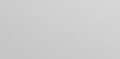 蓝源产融集团依托的蓝源资本创立于2010年，现总部位于宁波高新区，以基金管理、股权投资、产业整合、家族财富管理、科技金融人才创新服务等为核心业务，是国家证监会备案的政府引导基金管理机构与国家发改委备案的创业投资管理企业。八年来蓝源资本管理着超200亿元规模的政府引导基金和社会股权投资基金，先后投资了近200多个优秀的高科技及产业链互联网平台型项目，目前已有14个项目成功登陆国内主板资本市场和美国纳斯达克。蓝源资本先后管理了慈溪、宁海、奉化、象山等宁波县市区早期的政府引导基金，参与了美诺华药业、福尔达智能科技、中大力德智能传动、中骏上原汽车零部件等宁波本土上市企业的较早期投资，为基金投资人创造了较为理想的投资回报。
蓝源资本自成立以来致力于以创新模式将产业资本、金融资本及人才资本完美融合，成功打造了以基金投资、产业整合、家族财富、科技金融服务和人才资本化的“五位一体”创新金融生态系统，着重帮助政府、产业和企业三个层面解决痛点与需求。具体是：通过特色基金投资体系，帮助地方政府打造产业直接投资体系；通过“产业链+互联网+金融资本”创新模式，助力地方政府推动传统产业转型升级与供给侧结构性改革；通过一站式高端化科技金融与人才资本化创新服务体系，为地方政府提供创新性投融资服务及创新人才政策落地的综合解决方案；通过投资驱动型家族财富管理体系，帮助民营家族企业实现财富专业化配置与有效传承。
蓝源资本作为从宁波本土成长与发展起来的国内知名创新金融投资集团，先后获得了浙江省优秀金融机构、浙商最信赖股权投资机构、国家科技部“科技投资业务创新奖”前10强机构等奖项，特别在2015年8月被中国股权和创业投资行业协会评为“中国优秀股权投资机构”（全国仅13家机构获此殊荣），2015年10月在首届全球创客大会上与IDG、复星、红杉、联想、平安、深创投等并列授牌“十大创投机构”，2017年6月在第十九届中国风险投资论坛上被授予“中国先进制造业投资TOP20机构”首届金投奖，2018年6月在第二十届中国风险投资论坛上再次荣登“2018年度中国最佳高端装备制造领域投资机构TOP20机构”榜单。对应于阿里巴巴打造的电子商务生态系统，蓝源资本打造的金融资本生态被《浙江日报》评价为“杭州有阿里，宁波有蓝源”。
强大的资源网络为投后企业发展赋能增值
投资
战略
投资项目的投前决策与投后管理
创新研发与产品力升级
战略规划与全面预算
战略执行与经营情况
阶段性重点战略推动
人才机制
结合蓝源资本的业务优势、资源脉络，对接符合集团核心战略的产品与服务资源，更好地提供一站式、生态化的综合解决方案。
资金
人才招聘、晋升、淘汰
人员薪酬、考核、激励
组织架构进化
管理流程与授权
资产配置
资金状况
创新融资渠道与模式
对接资本市场
风控
赋能协同
风险预警与提示
风险报告体系
公司法务合规稽核
审计管理、监督和跟踪
精益管理
整合营销
客户满意度及关系管理
数据协同
重大事项
具体问题，具体分析
精准定位  双轮驱动
特色产业链投资
精品投行平台化服务
基于企业全生命周期的特色投资基金体系，涵盖天使、VC、PE、母基金等多种基金模式；

与上市公司合作发起并购重组基金，实现上市公司的业务的整合和管理，从而最大限度的提高并购效率与资金使用效率；

特色产业基金，通过基金打造产业链全方位垂直整合的增值服务平台。
精品投行业务：围绕创业企业上市前多样化的融资需求和专业投资者多元化的投资需求为核心，以估值定价和交易撮合为核心竞争力，常见的业务类型为私募融资、收购兼并、另类投资等领域的咨询顾问服务等；

蓝源资本港：第三方科技金融创新服务平台，以独特的视角从为解决政府服务需求出发，整合资源，实现资源共享、业务协同，集成式创新性地打造“金融万达”模式。
蓝源产融集团的发展战略，是聚焦供应链金融再造与升级，通过金融资本与特色产业链的有机融合进行有效的资本化经营。
融资、投资和并购重组是产融合作的三大版块，共同助力实体经济振兴发展。
01
融资
融资是提供资金。金融是现代经济的血液，金融业通过有效动员和配置社会资金，以股权、债券、夹层融资、基金等多种方式筹集自己，为实体企业提供源源不断的资金，为产融合作提供充足的“血液”。
投资
投资是注入资本。根据企业发展前景、市场竞争力、管理水平、净现金流、偿债能力、企业价值、诚信状况等维度，做好尽调，把好投向，控好风险，加强资金运用，提供投贷联动、债转股、项目投资、股权投资等多元化投资产品，做好企业全生命周期的特色投资基金体系，为企业注入资本金，降低企业杠杆，提供投资服务。
并购重组
并购是指重组资产。采用资产处置、资产整合、市值管理，推动产融合作内部升级；采用资本市场工具、股权管理，推动产融合作外部升级。把握国企改革、资产与业务剥离等基于，并购优质资源。寻找有国有资本需求的民企投资机会，做优做强实业。注重投后整合，挖掘产融增量布局与存量业务协同价值，促进产融合作整体价值提升。
02
03
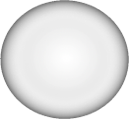 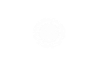 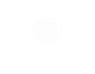 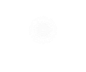 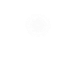 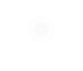 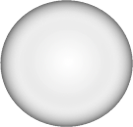 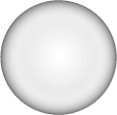 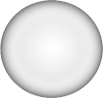 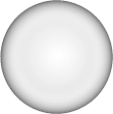 特色产业链投资基金体系——基于企业全生命周期的特色投资基金体系
组合投资
产业
量化
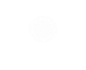 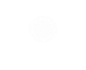 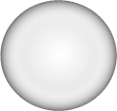 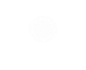 并购
母基金
扩张期
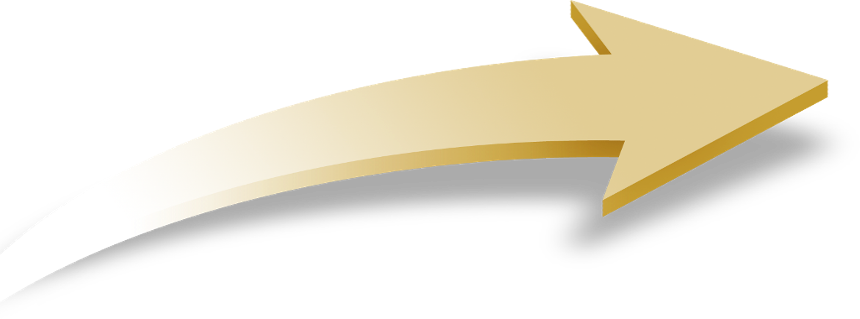 产业基金
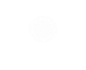 创始期
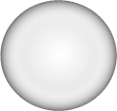 量化基金
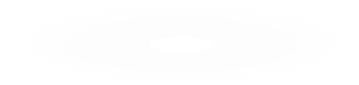 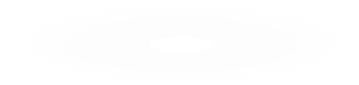 并购基金
种子期
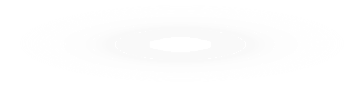 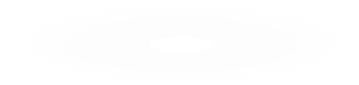 PE基金
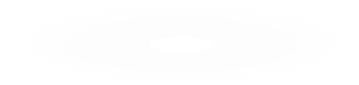 VC基金
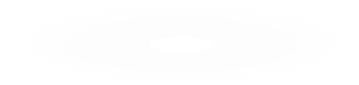 2011年
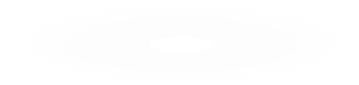 天使基金
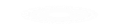 致力于产业互联网、战略性新兴产业及传统特色产业转型升级等领域的专业化价值投资与整合，涵盖天使、VC、PE、量化、并购、定向增发、产业基金、母基金等基金模式，为企业从种子期到卓越期的各发展阶段提供全产业链的优质资本服务。
增值服务
专设项目小组：合伙人+投资经理
审慎调研、辅导被投项目企业
尽职帮助被投项目企业制定其战略、公司治理结构提升、内部管理流程、市场策略等运营方案
优秀人才引进（董秘、财务总监、人力资源总监、独立董事、相关高管等）
策略联盟、客户拓展、市场策划与品牌提升、产业链的完善
上市方案的设计、募投项目的安排、地方政府及券商等中介机构的协调，收购兼并
当被投项目企业遭遇不可预测系统风险时，提供全方位解决方案并帮助其稳定健康的发展
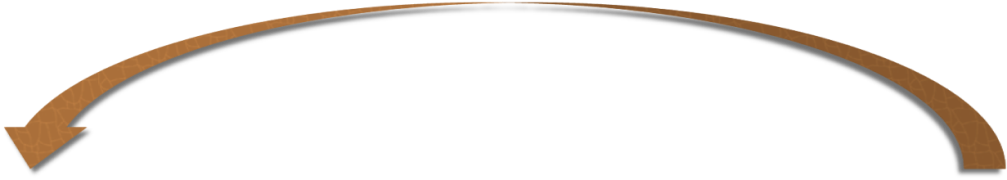 精品投行平台化服务
蓝源资本港    一站式高端化科技金融人才创新服务体系
高端金融资本聚集平台
金融资本服务平台优势金字塔
商界精英
投资名家
蓝源资本港通过整合各种金融业态与专业机构，实现资源共享、业务协同，通过系统集成式的一站式服务，打造了“科技+人才+金融+智库+产业”的创新服务模式，以人才服务和人才资本化为核心路径的类金融万达创新服务平台。
个性化、高端化、专业化的资本投融资服务
全国顶级优秀的金融机构
地方政府、金融机构的支持
金融资本银行证券
政府官员经济学人
金融资本创新服务平台提供的产品（服务）种类
科技金融人才创新服务平台角色定位
一站式高端化创新金融资本解决方案提供者
金融虚拟交易平台实战与培训的完美结合
金融资本投资设计及筛选专家
企业客户金融产业信息专家
企业IPO上市服务专家
资本港六大功能
02
01
项目的落地化——完全依据园区对项目和投资的需求引进项目，承担招商引资的功能
服务的两头化——平台连接了政府与企业，扮演不同的角色
06
提供一站式的服务
03
服务的科学化——以智库为依托，体现政府企业决策的科学性
服务的共赢性——吸引其他优质服务机构入驻平台，为企业和资本港的成长实现共赢
05
04
服务的多元化——依据企业不同的需求，提供多样的服务
服务的精准化——基于企业自身发展的不同周期的需要，提供有效针对性的服务
一站式高端化科技金融人才创新服务体系
精品投行平台化服务
特色产业链服务、垂直深化整合、模式输出顶层设计
核心优势：
一、业务聚焦与核心优势的深度挖掘
蓝源资本多年来行业内的资源积累，使得蓝源资本港精品投行通过对核心优势的深度挖掘来拓展相关业务线，实现收益来源的多样化。

二、为客户提供贴身定制化的金融咨询方案，做客户身边的财务管家。

三、拥有极强的市场敏锐度，熟悉政府战略政策，作为国内投资机构的第一梯队，反应迅速，能快速嫁接政策桥梁。

四、蓝源资本坚持人才资本化的机制，具备更灵活、更具创新性和人性化的企业文化与激励机制。各个领域均有专业人才，是人才的孵化器。
证监会
一级市场
投行
精品投行
企业
PE/VC
蓝源资本港精品投行为客户提供私募融资、上市、兼并收购、股票经纪和交易等领域深度财务顾问服务
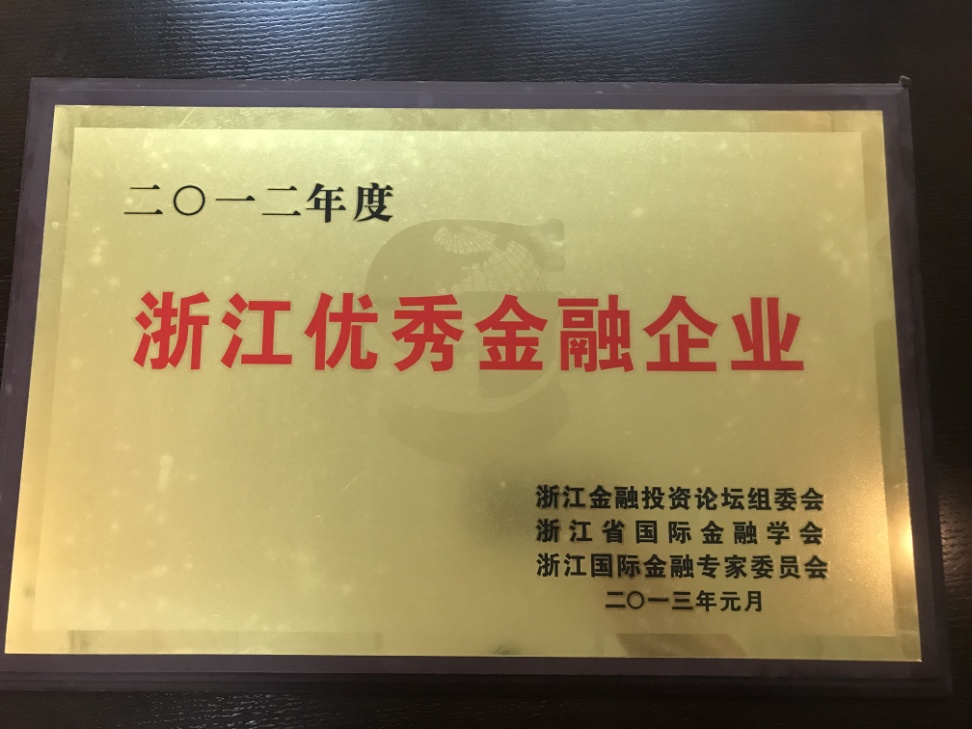 2016年度宁波市百强企业
历史荣誉
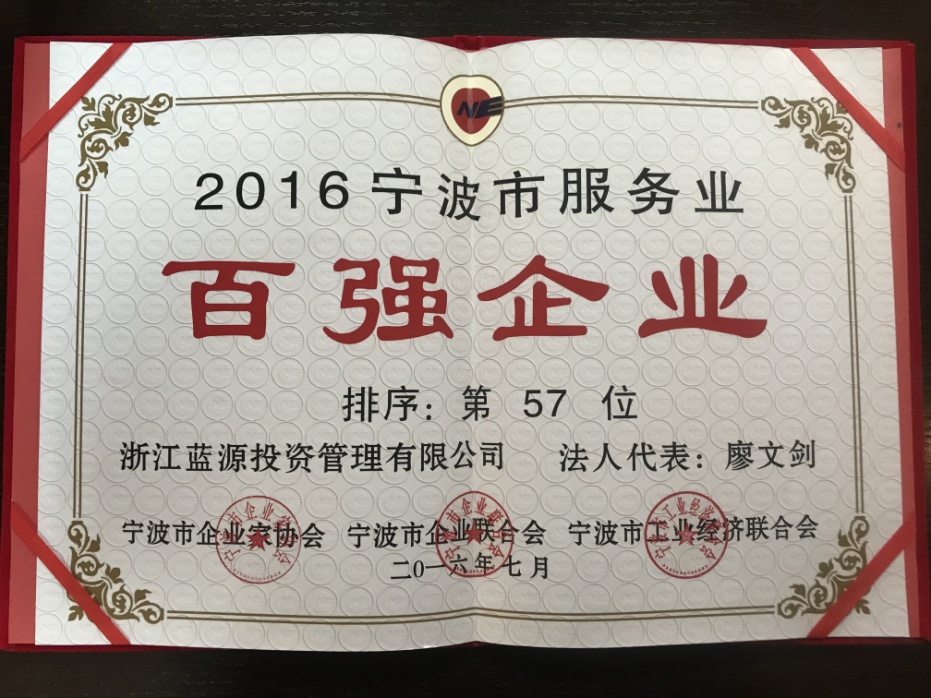 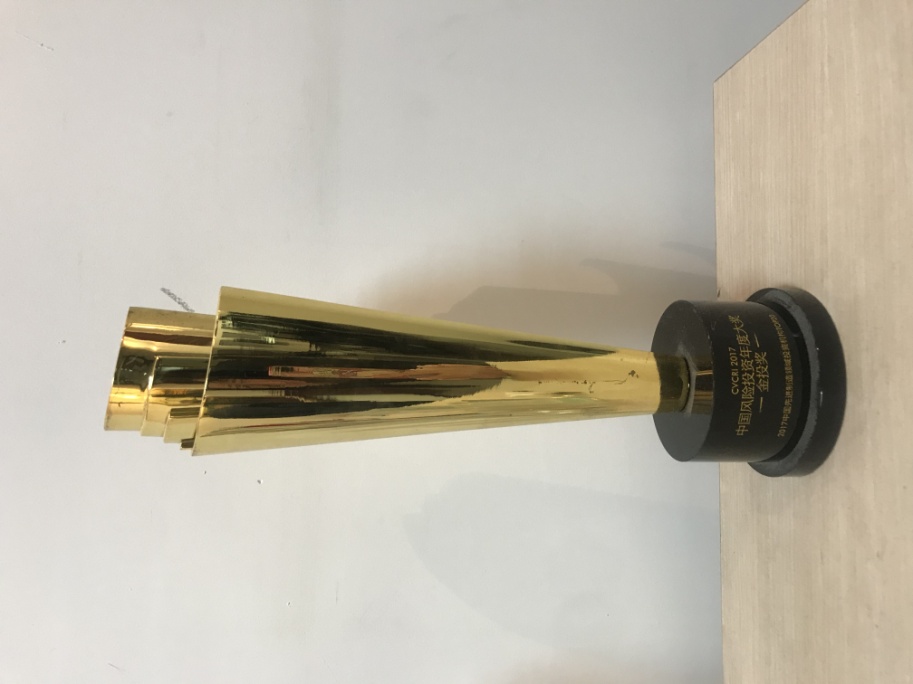 浙江优秀金融企业奖
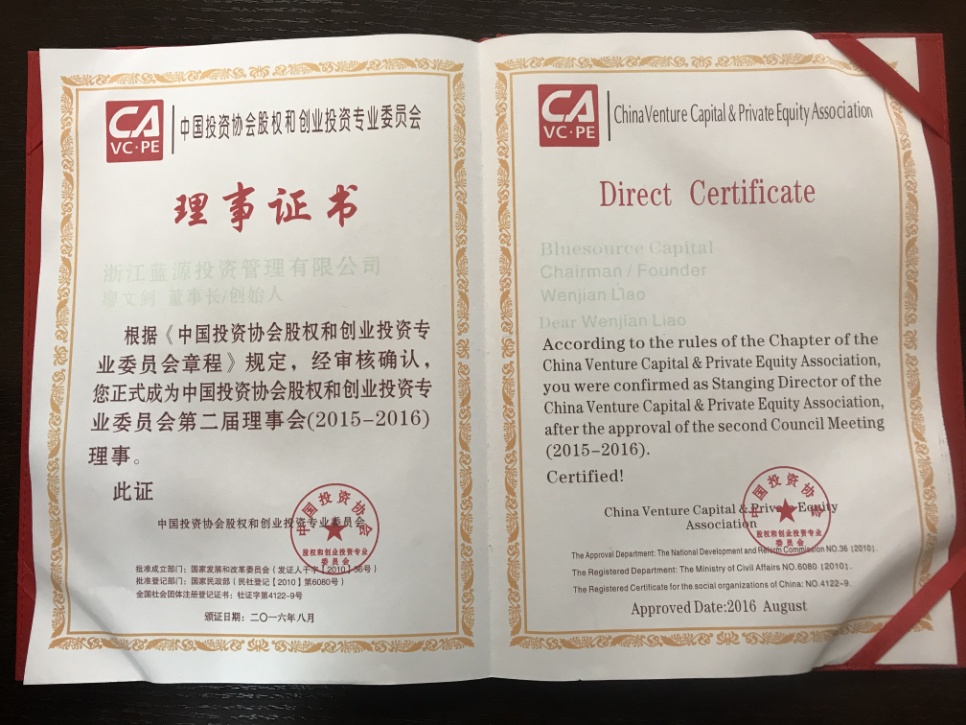 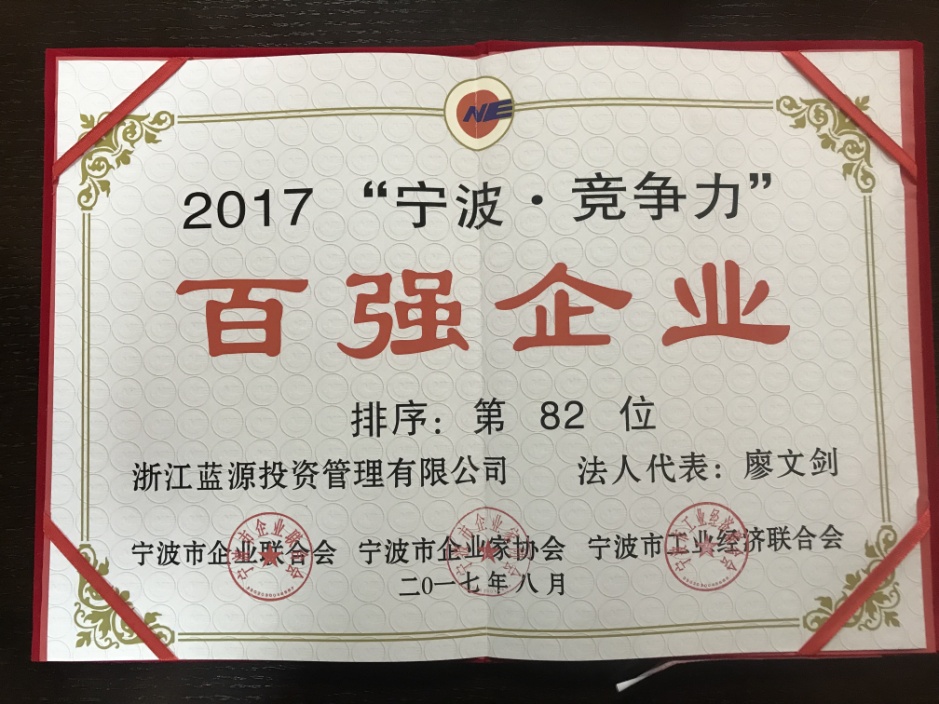 2017年度中国风险投资金投奖
2017年度宁波市竞争力百强企业
中国投资协会理事单位
发展规划
蓝源产融集团发展战略
投资强化系统研究能力，继续把握高增长机会，坚持专业化运营投资，积极推进先进的战略发展
加大投资管理、投资价值搭建
01
”搭天“：坚持创新驱动发展战略，抓好顶层设计。
”贴地“：要落实每个版块，坚持专业化运营，保持版块活力。
核心追求：价值+成长
蓝源产融集团
发展战略
以并购重组、上市公司市值运营、投资银行服务、产业链上下游布局投资、产业链加速器等为主营业务，驱动产业链垂直整合，打造行业细分领域垂直整合新业态，加快中国传统产业转型升级前进步伐，成为中国产业投资领导者
02
03
投资持续提升现有产业的内涵式增长能力，保持持续稳定增长
定位：投资控股型集团
发展战略：专业多元化产业发展
发展目标：3年打造300亿元基金管理规模